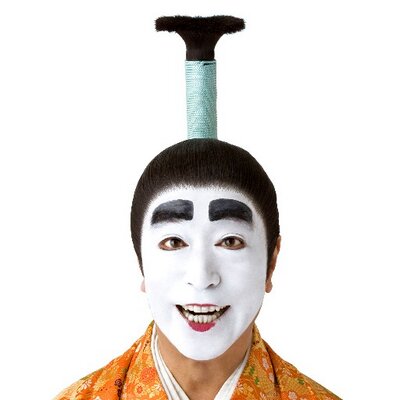 あけまして
　おめでとうございます！
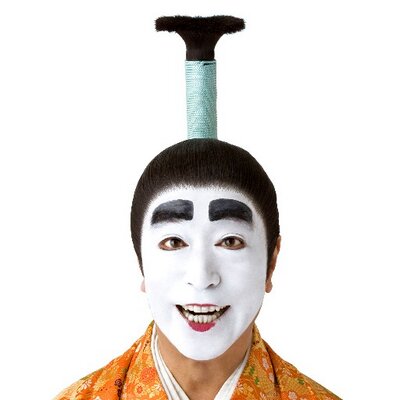 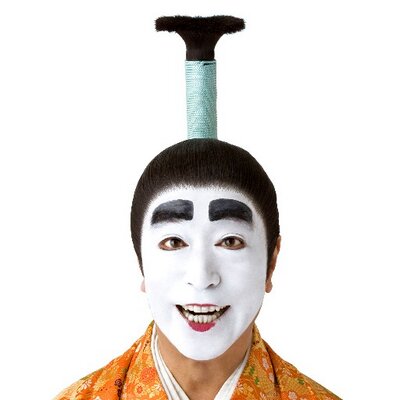